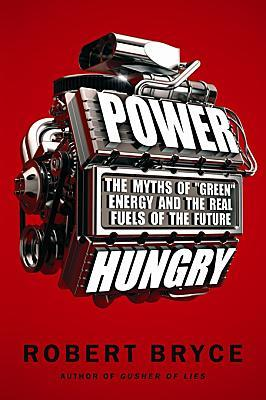 Chapter 21WHY N2N? AND WHY NOW?
Adam Well
Chapter 21
Reducing Carbon Emissions
Decarbonization- “Ongoing global trend toward consumption of fuels that contain less carbon”.

Reducing the Carbon to Hydrogen Ratio
Chapter 21
Carbon to Hydrogen Ratio
C:H = Carbon-to-burnable Hydrogen

Wood 10:1
Coal 2:1
Oil 1:2
Natural gas (methane CH4) 1:4 
“Chemical formula (CH4) suggests, has a ration of 1:4 or 1 Carbon atom for every 4 Hydrogen”
Chapter 21
Reserves or Resources
Reserve-“only applies to in-the-ground hydrocarbons that have been surveyed by drilling and other agreed-upon techniques”.  

Resources- “is something that’s probably out there”.
Chapter 21
How Much Oil – How Much Natural Gas
At current rates of extraction its estimated that Oil will last another 42 years

At current rates of extraction its estimated that Natural Gas will last more than 60 years
This number will increase as more gas resources get moved to the reserves category
Chapter 21
Peak Oil
Peak oil – peak world oil production


Reaching peak oil means “The price of oil will have to be whatever is required to cause total consumption to decline”
Chapter 21
Summary
“But N2N offers the most viable way to hedge our bets with regard to both peak oil and peak coal.  To be sure, both oil and coal will continue to be key sources of primary energy throughout the world for the rest of the twenty-first century, but it is also apparent that the inevitable production plateaus of those fuels will force consumers to find alternatives.  And natural gas and nuclear power are the only alternatives that can provide the scale of energy supplies needed to substitute for some of the expected declines in oil and coal production.  In other words, natural gas and nuclear power can be used as a hedge against the looming “twin peaks””.
Chapter 21
References
"File:Power-hungry.jpeg." Wikipedia, the 	Free Encyclopedia. Web. 22 Mar. 2011. 	<http://en.wikipedia.org/wiki/File:Power-	hungry.jpeg>.

Bryce, Robert. Power Hungry: the Myths of 	"green" Energy and the Real Fuels of the 	Future. New York, NY: PublicAffairs, 2010. 	Print.
Chapter 21
Questions?